Берегите воду!!!
Меня пьют, меня льют.Всем нужна я,Кто я такая?
ВОДА
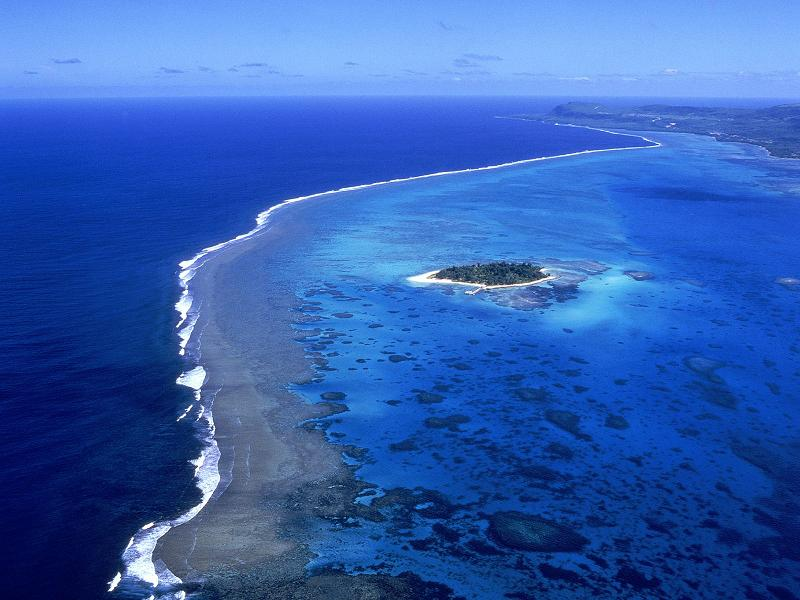 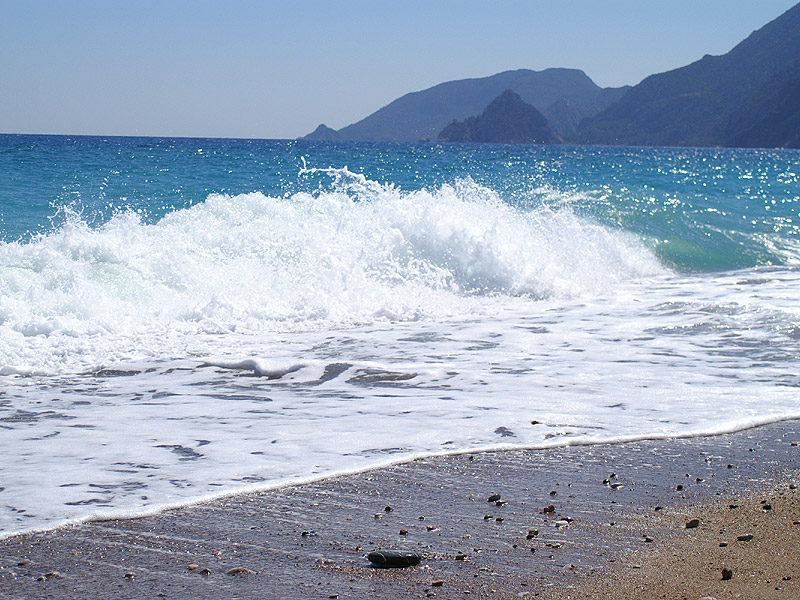 Вы слыхали о воде?Говорят она везде!В луже, в море, в океанеИ в водопроводном кране.Как сосулька замерзает,В дом туманом к нам вползает, На плите у нас кипит, Паром чайника шипит,Растворяет сахар в чае Мы её не замечаем,Мы привыкли, что вода – Наша спутница всегда!Без неё нам не умыться.Не наесться, не напиться!Смею вам я доложить –Без воды нам не прожить.
Оказывается, вода находится в опасности. Почему?
 Чистой воды на Земле становится меньше, а потребность в ней воз-
  растает.
 Нет ничего более драгоценного, чем чудесная, самая обыкновенная
  чистая вода. “Вода дороже золота”, - утверждали бедуины, всю жизнь
  кочевавшие в песках. “ Вода! Вода, у тебя нет ни вкуса, ни запаха, ни 
  цвета; тебя невозможно описать; тобой наслаждаются, не ведая, что 
  ты такое! Нельзя сказать, что ты необходима для жизни: ты – сама 
  жизнь. Ты наполняешь нас радостью, которую не объяснить нашими 
  чувствами … Ты самое большое богатство на свете ”, - писал о воде 
                        Антуан де Сент-Экзюпери. 
                        - Действительно, вода – самое большое богатство, без кото-
                        рого ни один человек не сможет прожить более 3-х – 5-ти 
                        дней. Но иногда люди забывают про это богатство и раз-
                      базаривают её по пустякам.
Воды на  Земле и много, и мало. Её много в морях и океанах, но 
  морская солёная вода непригодна для питья.
 Пресной воды существенно меньше  и многие  испытывает 
    в ней острый недостаток. Основные запасы пресной воды сосредоточены в полярных льдах. Ограниченные  запасы пресной поды ещё больше сокращаются из-за их загрязнения.
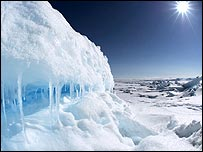 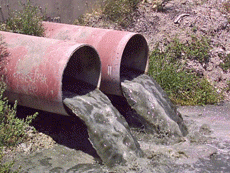 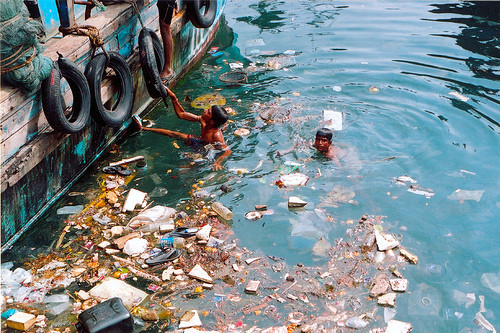 Сказка 
 А.А.Рыжова 
«Жила-была река»
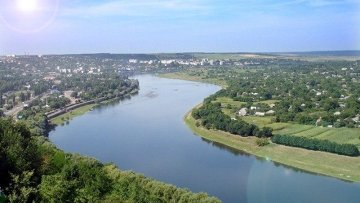 Жила-была река. Сначала она была маленьким веселым ручейком, который прятался среди высоких стройных елей и белоствольных берез. И все говорили: «Какая вкусная, какая чистая вода в этом ручье!» Затем ручей превратился в настоящую речку. Вода в ней текла уже не так быстро, но все еще была прозрачной и чистой. 
Река очень любила путешествовать. Однажды она очутилась в городе. Здесь не росли ели и березы, зато стояли огромные дома, в которых жили люди. Много людей. Они обрадовались реке и попросили ее остаться в городе. Река согласилась, и ее заковали в каменные берега. По ней стали ходить пароходы и лодки, на берегах загорали люди. Река поила весь город.
Шли годы. Люди привыкли к Реке и уже ни о чем ее не просили, а делали все, что им вздумается. Однажды на ее берегах построили огромный завод, из труб которого потекли грязные потоки. Потемнела Река от печали, стала грязной и мутной. Никто уже не говорил: «Какая чистая, красивая речка!» Никто не гулял на ее берегах. В ней мыли машины, стирали белье. И никто из горожан не подумал, что Речка тоже живая. А она очень переживала. «Почему люди плохо ко мне относятся? Ведь я их поила, крутила турбины - электростанций, давала свет, защищала в жаркие дни от зноя?» - думала она.
Шло время. Люди все больше загрязняли Реку, и она все терпела, ждала, когда они, наконец, опомнятся. Однажды по реке проплыл большой танкер, из которого в воду вылилось много нефти. Покрылась Река черной пленкой, стали ее жители - растения и животные - задыхаться без воздуха. Совсем заболела Река. 
«Нет, - думает, - Не могу больше оставаться с людьми. Надо уходить от них, иначе я стану мертвой рекой». Позвала она на помощь своих жителей.  «Я всегда была для вас родным домом, а теперь пришла беда, ваш дом разрушили люди, а я заболела. Помогите мне выздороветь, и мы уйдем от сюда в другие края, подальше от неблагодарных людей». 
Собрались речные жители - и растения, и рыбы, и улитки, и звери, - очистили свой дом от грязи, вылечили Речку. И побежала она в край своего  детства. Туда, где росли ели и березы, где человек - редкий гость. 
А жители города на следующий день обнаружили, что остались одни, без Реки. Не стало в домах света, остановились заводы, исчезла вода из кранов ... Нечем умыться, нечем напиться, не из чего суп сварить. Остановилась жизнь в городе. Стали ее жители настолько грязными, что перестали друг друга узнавать. Впрочем, это было не важно, все равно по вечерам не было света.
И вот однажды наступил день, когда горожане съели все свои запасы еды. Тогда самый старый и мудрый Горожанин сказал: «Дорогие сограждане! Я знаю, почему от нас ушла Речка. Когда я был совсем маленький, я купался в ее чистой воде. Она всегда была нам другом и помощником, а мы не ценили этого и относились к ней плохо. Мы несправедливо обидели Речку и должны попросить у нее прощения. Я предлагаю отправиться в дальние страны на поклон к нашей кормилице. Вы должны извиниться перед ней  и  пообещать свою дружбу. Может, тогда она вернется». 
Отправились самые сильные и выносливые горожане искать Речку. Долго искали и нашли, но не сразу узнали, ведь она стала чистой и прозрачной. Попросили люди Реку поскорее вернуться в город, рассказали, как им плохо без нее, пообещали свою заботу. Река была доброй и не помнила зла. К тому же она стала скучать без людей, к которым за долгие годы привыкла в городе. 
Вернулась Река в город помогать его жителям. А люди убрали весь мусор, очистили стоки завода, и даже выделили специальных ученых следить здоровьем и самочувствием Реки. С тех пор в этом городе люди и Река живут дружно. 
А недавно Реку сделали самым почетным гражданином города, а День ее возвращения отмечают как самый главный праздник.
Борис Заходер «Течёт река»
Течет река... Течет река... Поит поля и города, Несет и лодки, и суда, И рыбы ходят в глубине, И раки ползают на дне... Но что такое? Караул! Нет, нет, никто не утонул, Нет, нет, как раз наоборот, На мель садится пароход Средь бела дня, какой скандал! Наверно, лоцман маху дал! Да нет, далёко до буйка, Тут глубока была река, Была. Вот именно – была. Была, да видимо, сплыла.
Ах, реку мы не узнаем... Река становится ручьем! Уже и лодки на мели... Пловцы вдруг посуху пошли. А рыбы? В горе и тоске Бедняжки бьются на песке. Так что же с ней стряслось, с рекой? Увы, друзья, ответ такой: Дошкольник Сидоров Иван Забыл закрыть на кухне кран. Вы скажете: какой пустяк. Пустяк. Добро б ручей иссяк, А то вон из-за пустяка Пропала целая река!